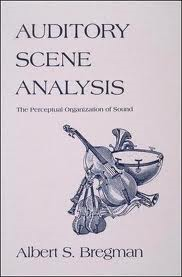 Bregman, A. S. (1990) Auditory Scene Analysis
   (Cambridge, MIT)
discusses hearing in terms of perception,
     e.g., similarity-based grouping → ‘streams’
engaging writing 
perceptual ideas (Gestalt psychology) lack rigor
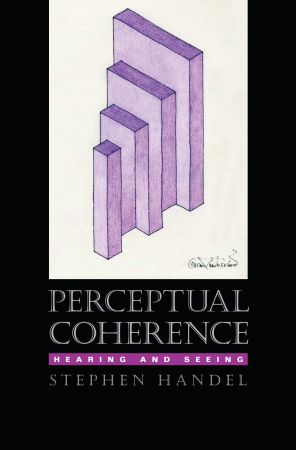 Handel, S. (2006) Perceptual Coherence
   (New York, OUP)
theory firmer; incorporates statistical ideas
     e.g., image decorrelation & efficient (sparse) coding 
a thoroughgoing multidisciplinary account
challenging, but rewarding
selection problem
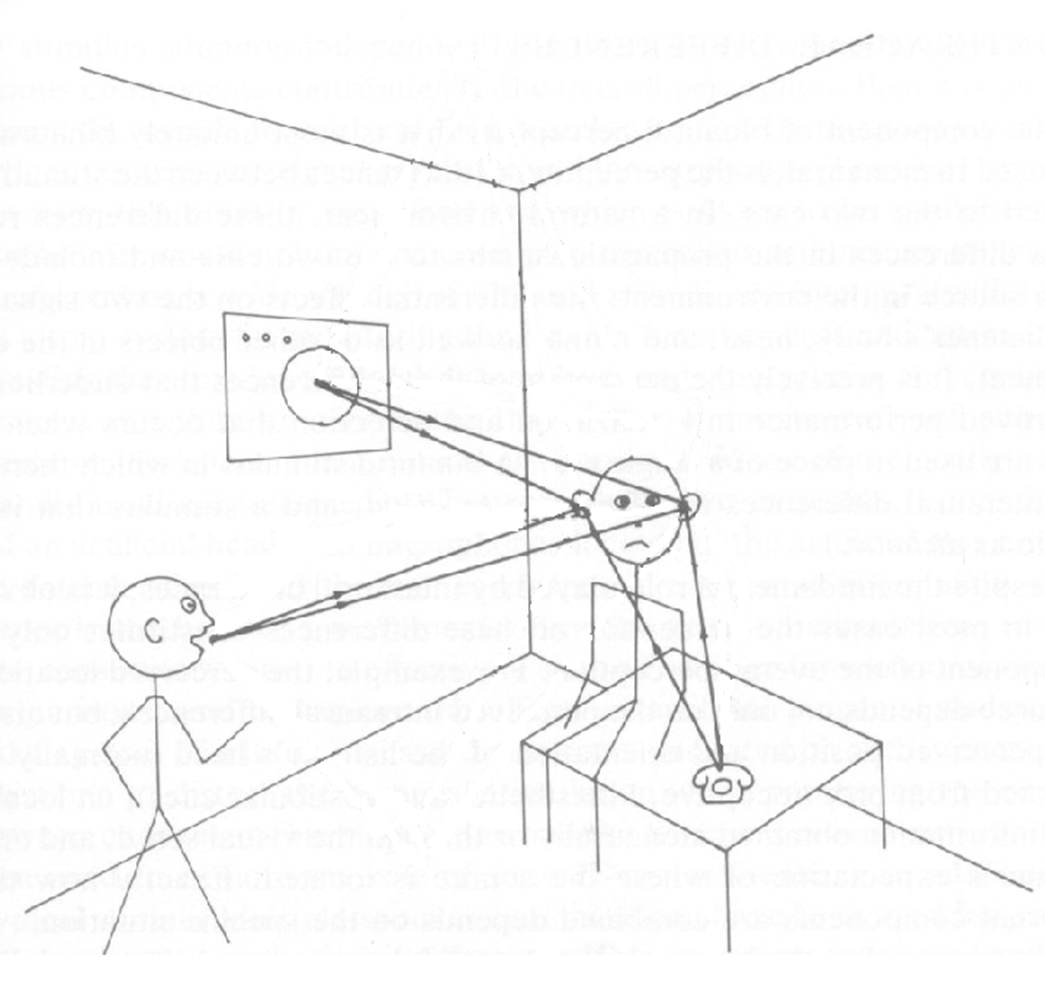 similar problems at cocktail parties
grouping of sounds’ frequency components

 components from the analysis at early stages of hearing
 can be represented by ‘auditory scenes’:
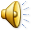 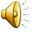 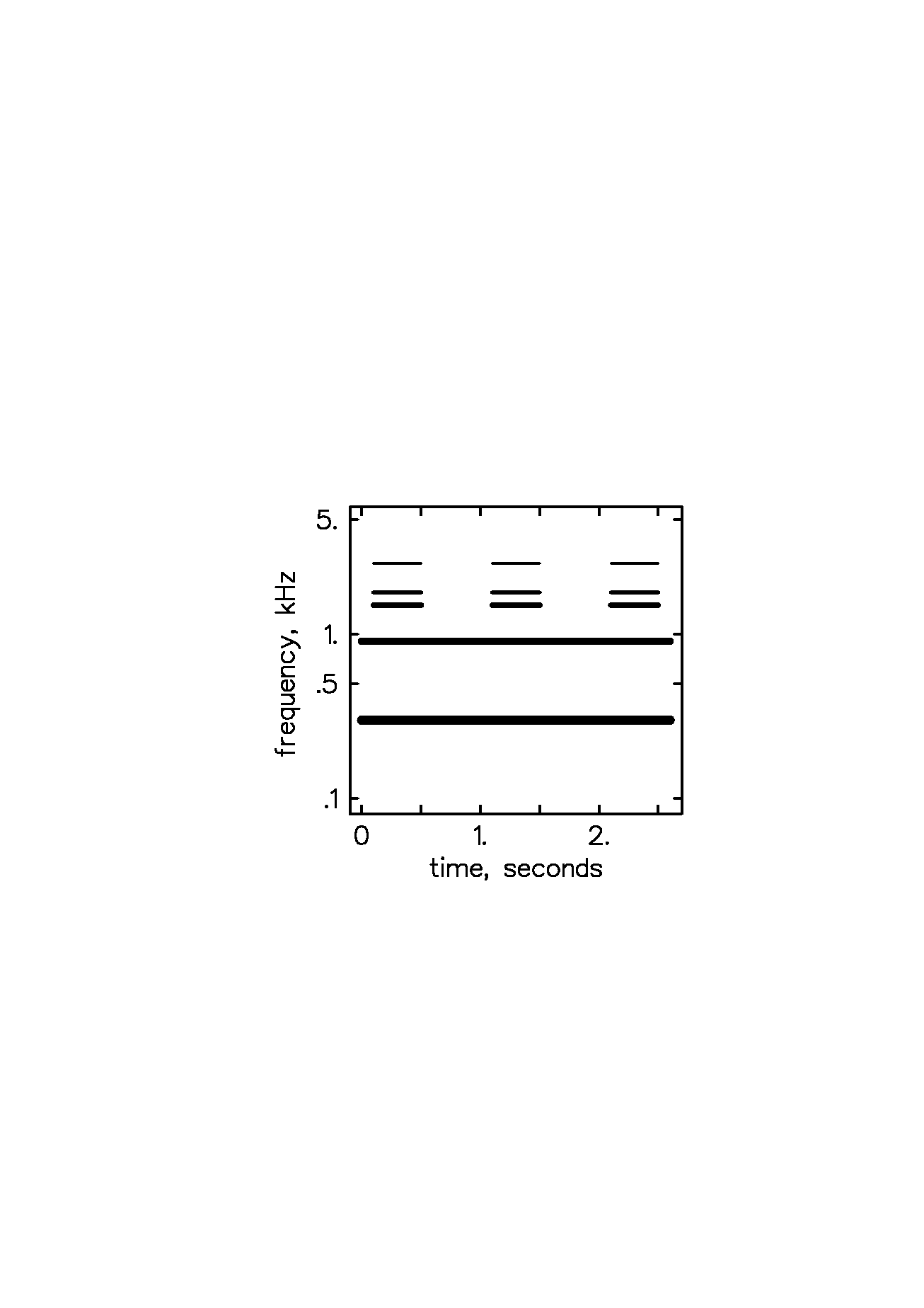 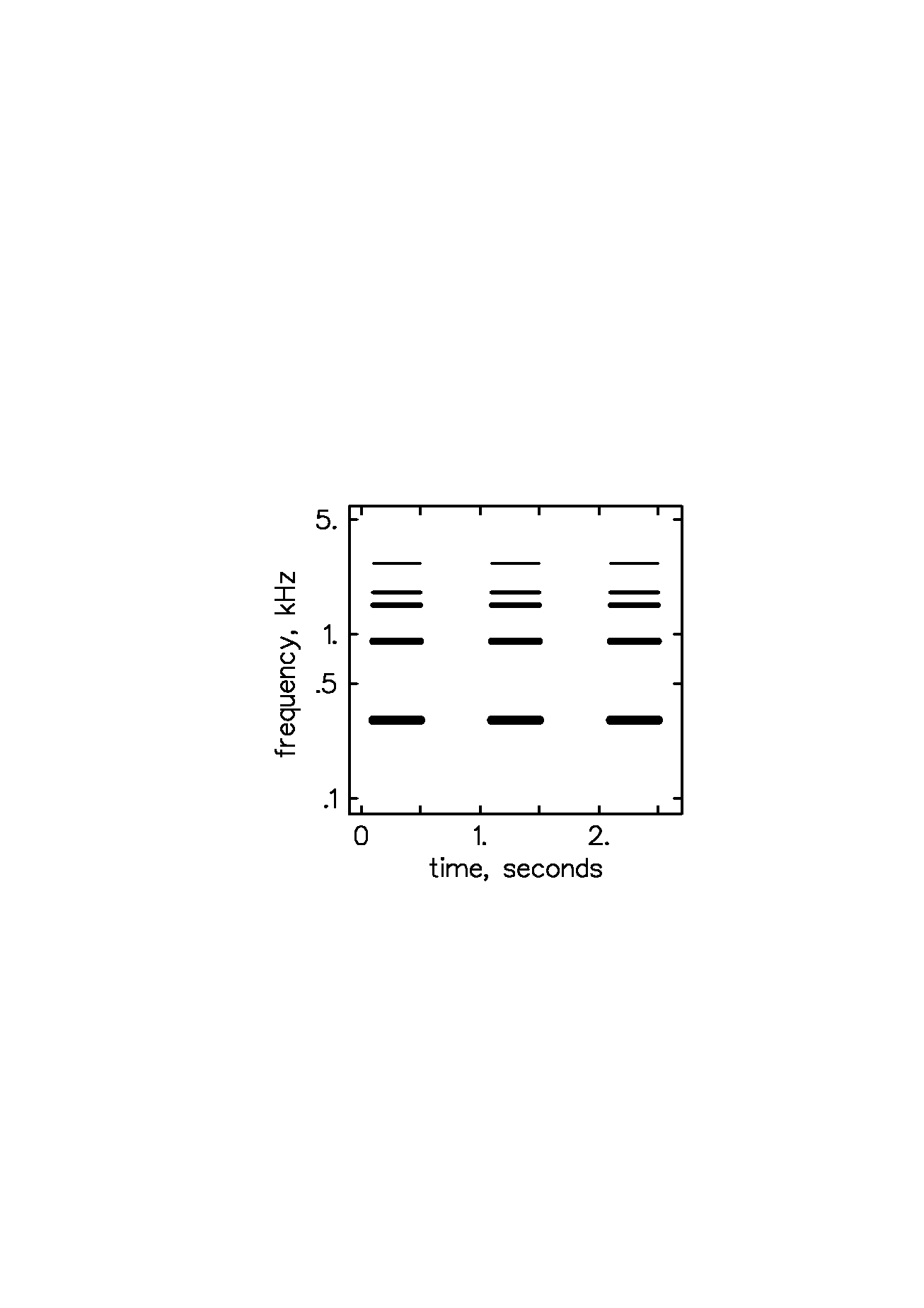 frequency
time
components with similar onsets form separate groups
 grouping alters what we hear, (as in ‘the whole ≠ sum of the parts’)
there are also sequential effects
two ‘streams’ (groups):
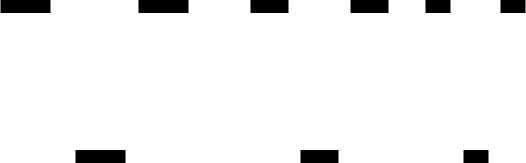 ‘morse’
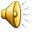 frequencies more similar; one stream:
frequency
time
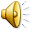 ‘horse’
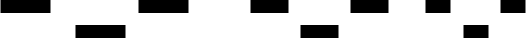 sequential effects with melodies
O T H E R   M E L O D Y S   N O T E S
N O T E S   O F   O N E   M E L O D Y
O T H E R   M E L O D Y S   N O T E S
pair 1
pair 2
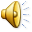 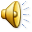 one melody in a lower frequency range:
both melodies in similar frequency ranges:
notes interleaved in time:
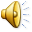 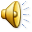 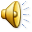 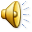 frequency range is important for grouping and segregation
the name of one of the melodies in pair 2 is ‘frère jacques’
‘schemas’ (such as melody names) aid grouping, but not segregation
in speech, schemas seem to ‘fill in’ missing information
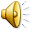 a consonant has been replaced by a cough
    which one is it? 

now there’s no cough, just a silent gap
    is the task easier now?
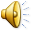 schema effects with sine-wave speech
sparse, sine-wave version
original  speech
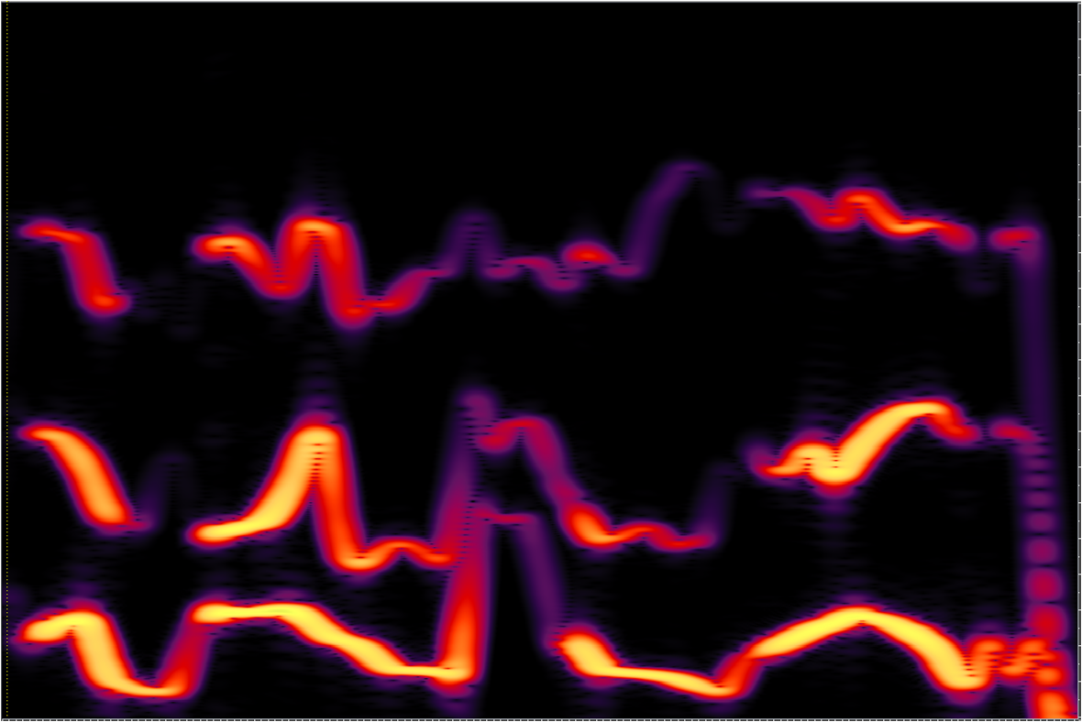 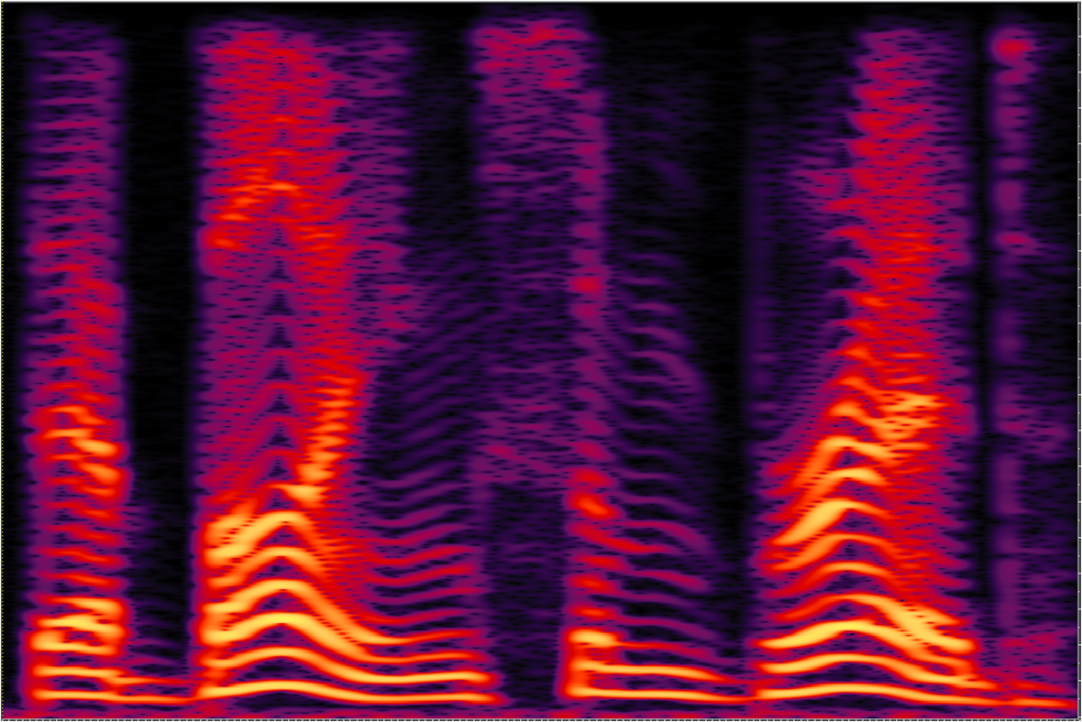 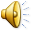 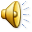 sine-wave speech
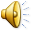 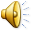 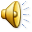 original:         is it       ?        or       ? 
prior knowledge of the message helps ‘fill in’ missing parts
but, segregation of two or more talkers is impossible;
    e.g., in cocktail parties where the partygoers speak ‘sine-wave’
frequency
time
Barker, J. &  Cooke, M. P. (1999)  Is the sine-wave speech cocktail party worth attending?
Speech Communication, 27, 159-174.
visual perception ‘takes account’ of lighting conditions
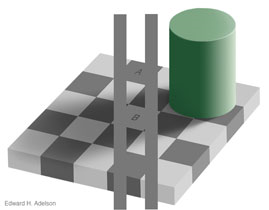 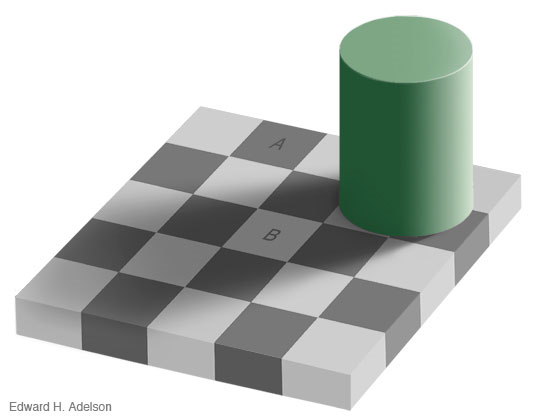 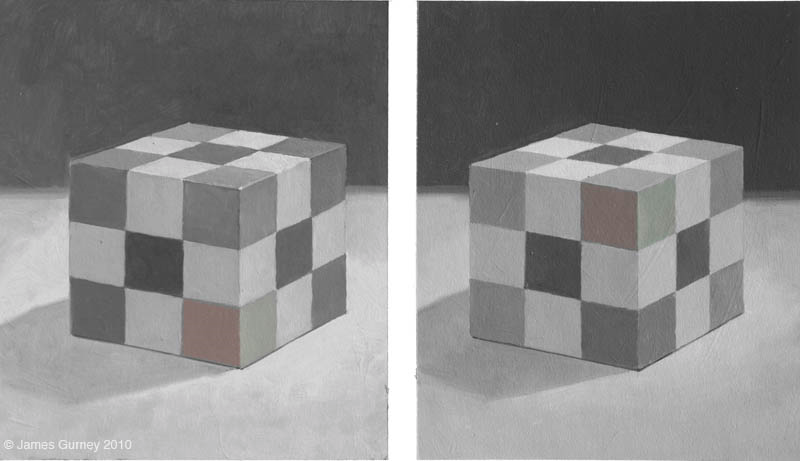 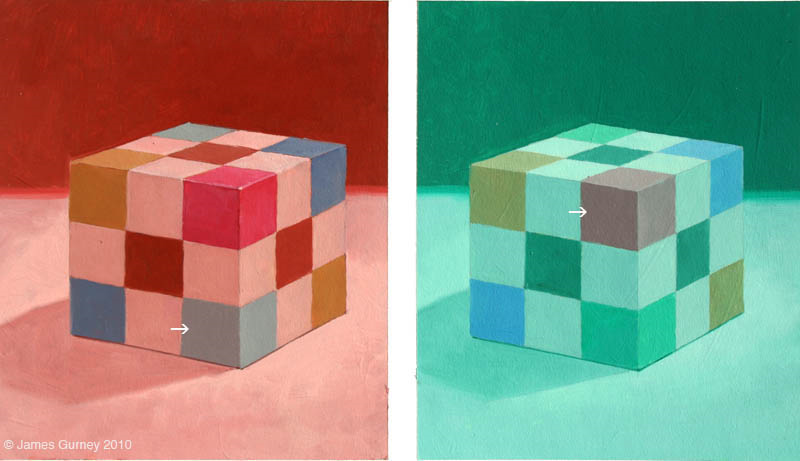 ‘taking account’ gives perceptual ‘constancy’
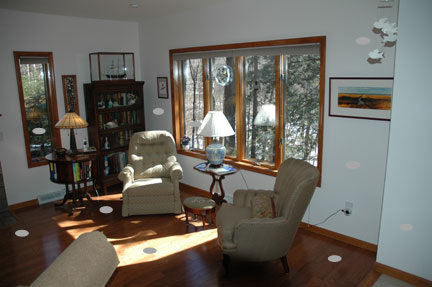 lighting effects are clearly visible,
     - but tend to be ignored
visual-shape constancy and grouping
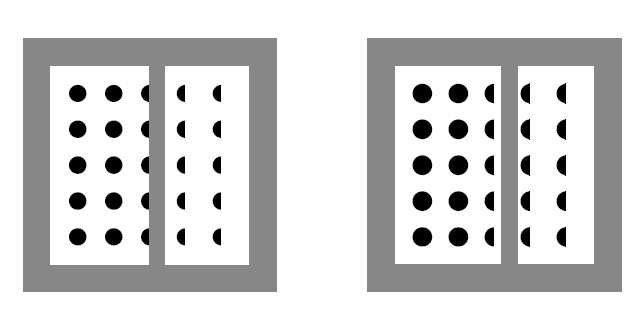 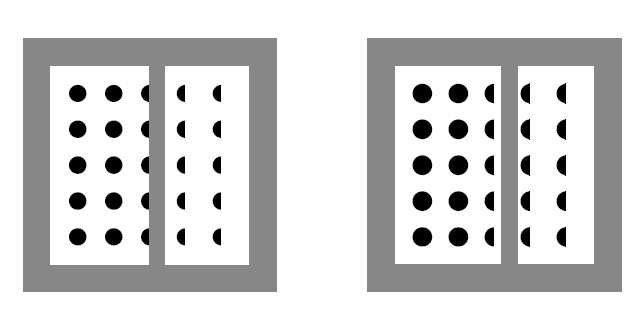 grouping after constancy





 grouping before constancy
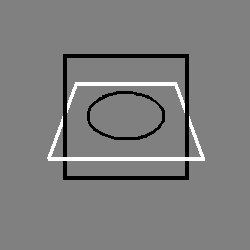 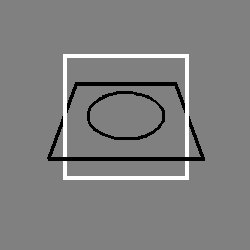 as with schemas, grouping after constancy does not aid segregation
Palmer, S.E. Brooks, J.L. & Nelson, R. (2003) 
When does grouping happen? Acta Psychologia, 114, 311-330
constancy seems to be necessary in hearing
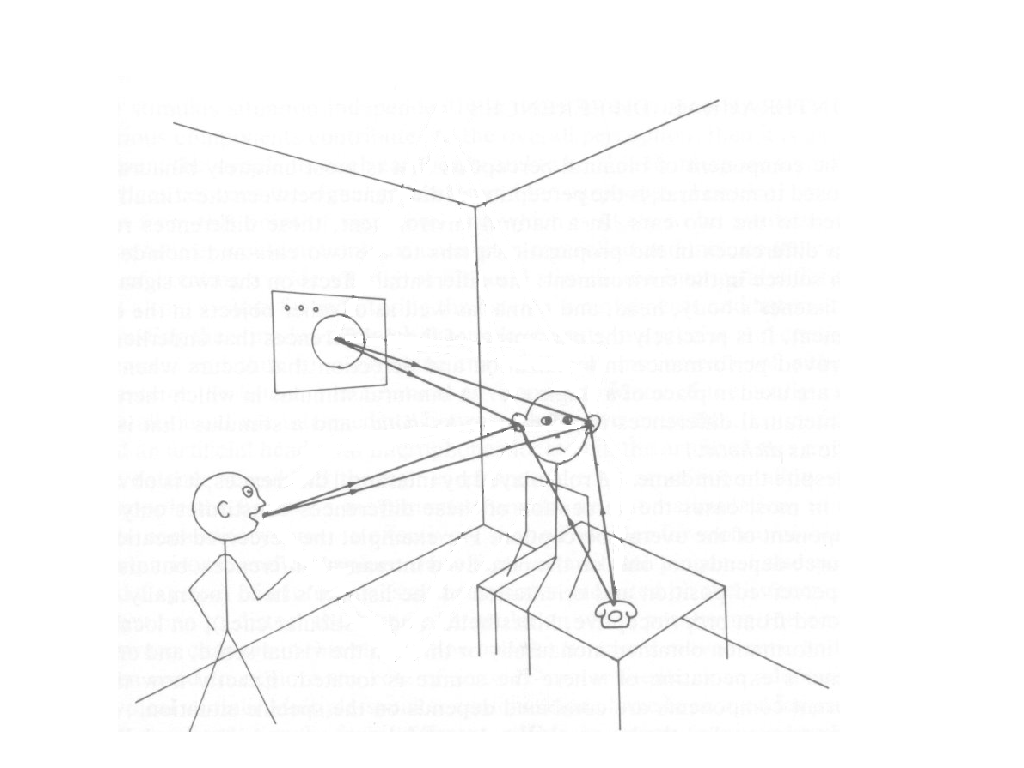 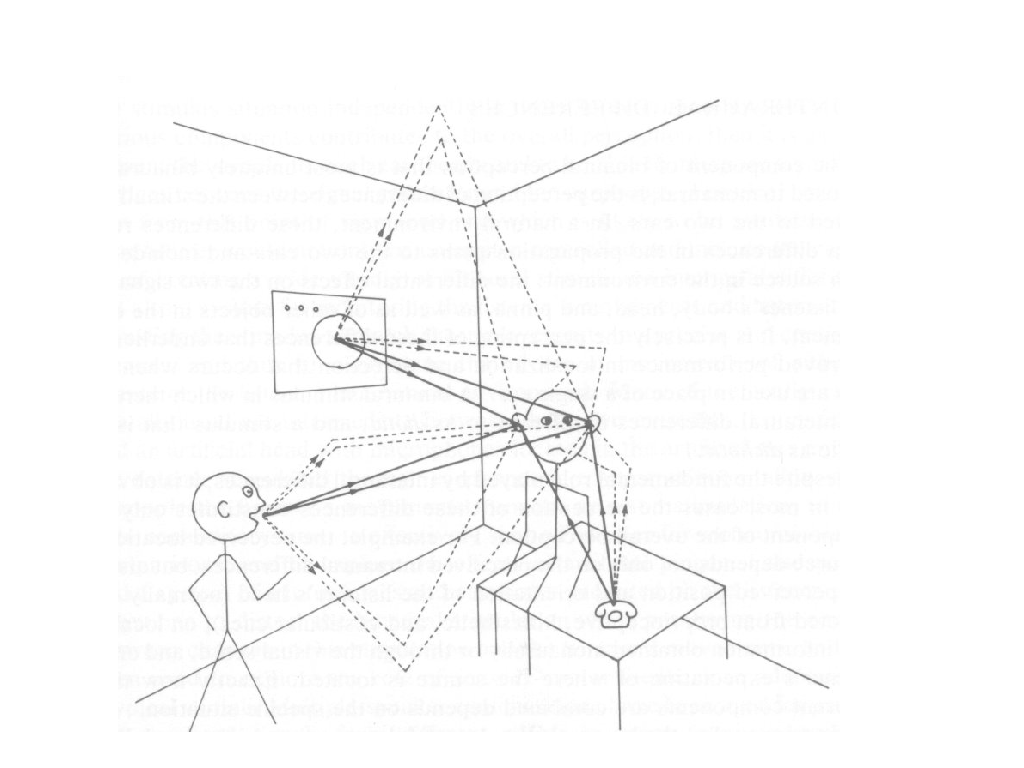 rooms’ reflection-patterns from their ‘impulse responses’
in effect, these are an impulsive sound,
    e.g., a brick struck by a hammer,
played and recorded in different positions about the room

the human head casts sound ‘shadows’
so mannequin heads are used (Photo courtesy A Beeston):
mike
(inside)
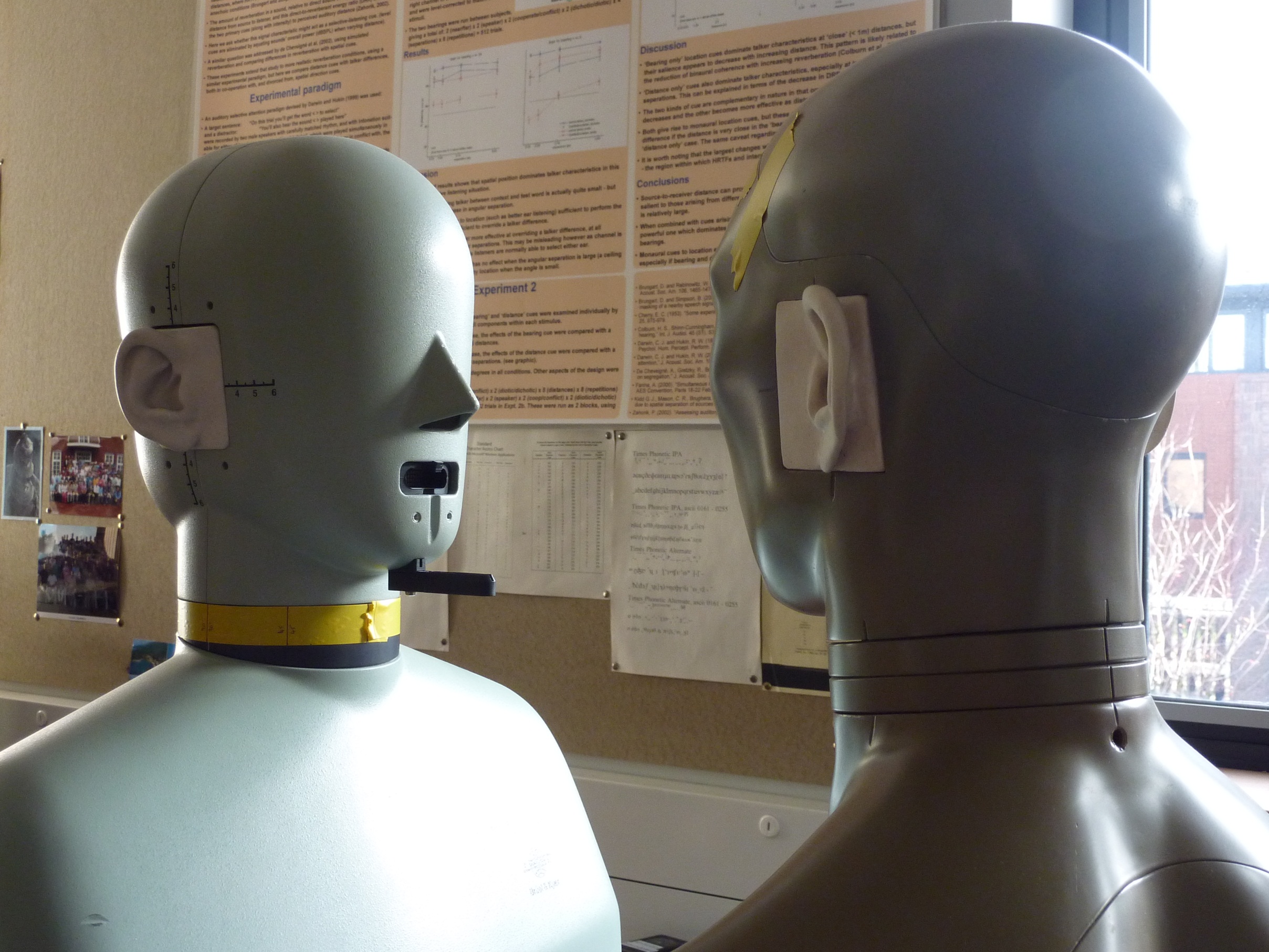 speaker
room impulse responses (from Reading Auditory Lab.)
direct sound
reflections, ‘tail’
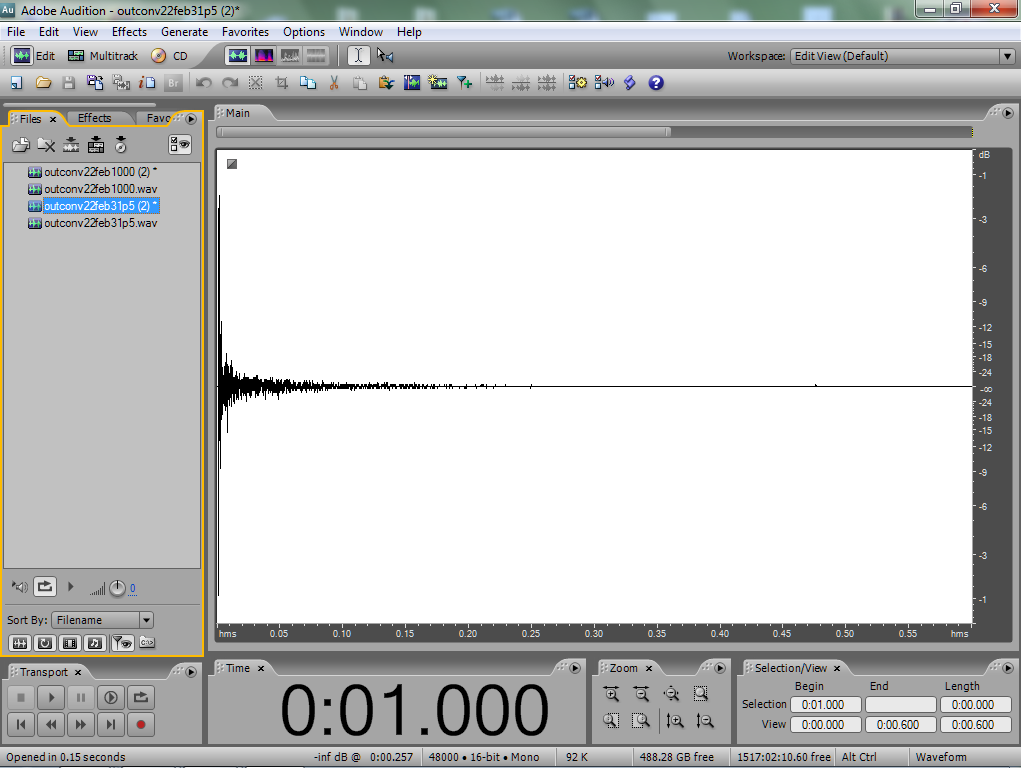 near, small
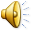 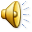 longer tail
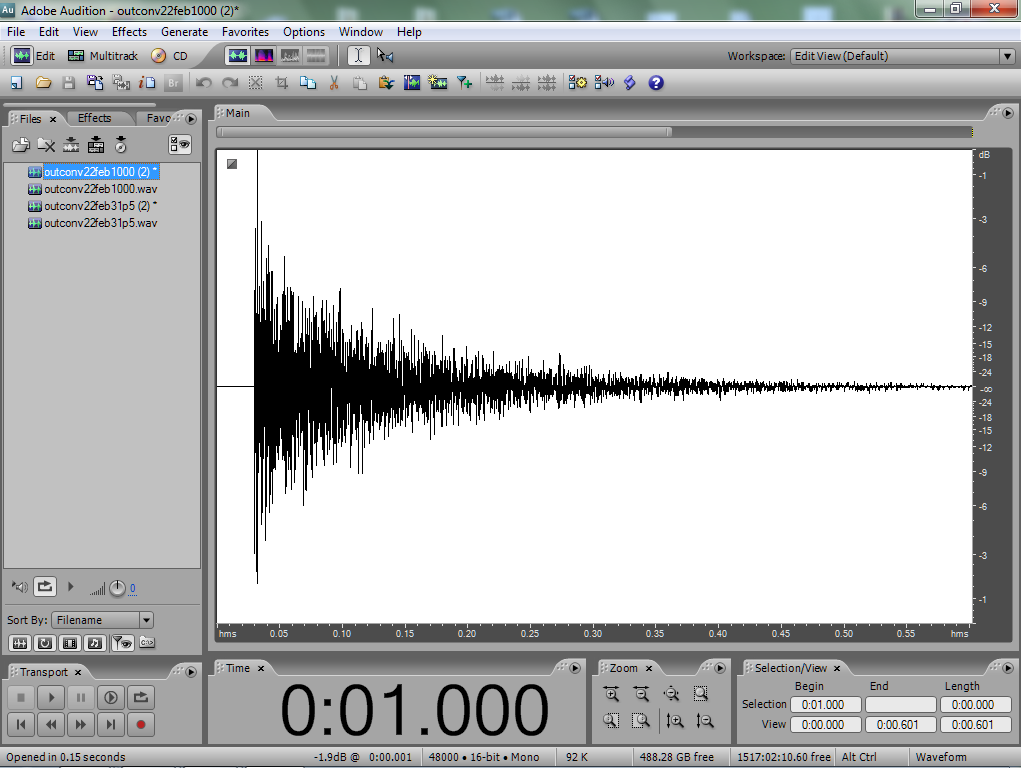 far, large
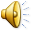 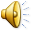 amplitude
100 ms
time
effects of ‘tails’ at ends of sounds
resemble effects of lighting conditions in some respects:
    -  the contribution of tails tends to be ignored when listeners 
       judge sounds’ loudness in rooms (Andrew Raimond’s work)
    -  cues from tails tend to be ignored in perceptual selection
        among messages heard in rooms (Simon Makin’s work)

but are tails taken into account in speech perception,
    so that they give constancy effects?
constancy of phonetic perception seems to be effective
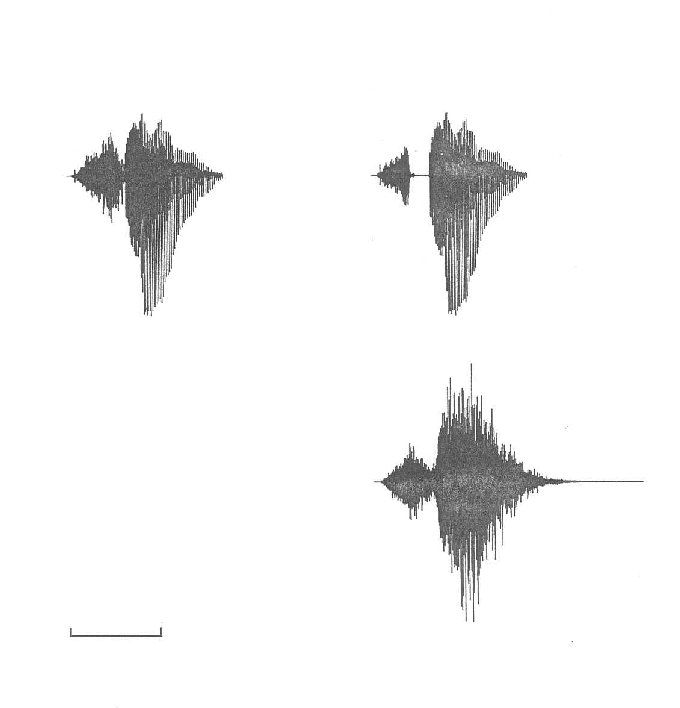 “slay” near
“splay” near
“splay” far
tail, from [s]
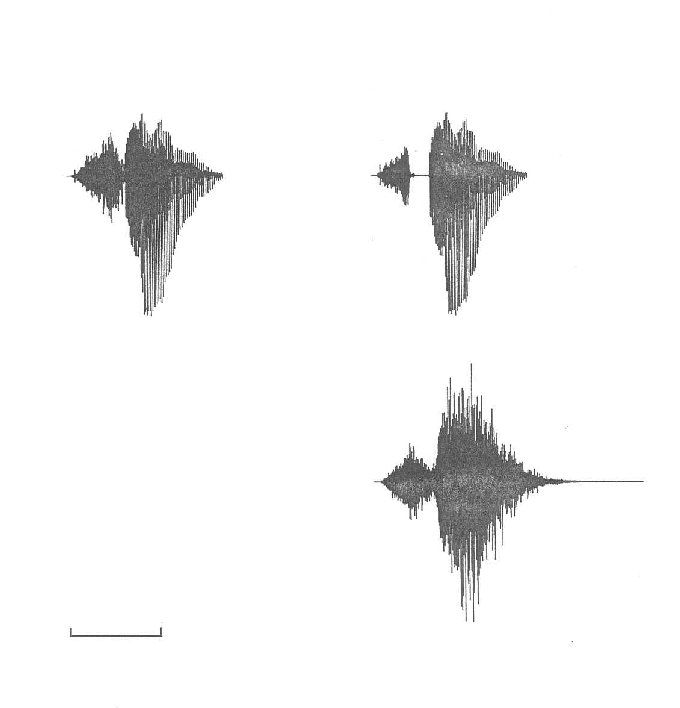 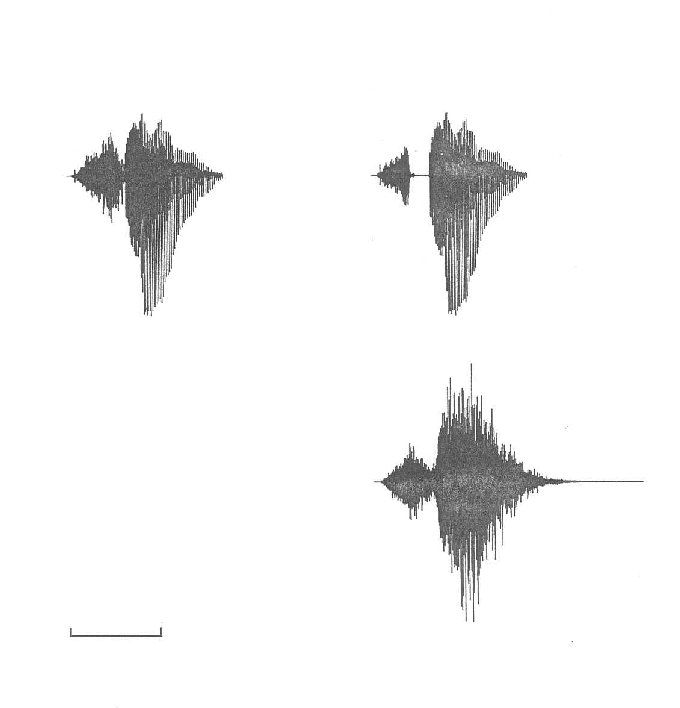 amplitude
500 ms
time
lab. study using ‘sir’ vs. ‘stir’ test words
distinguished by the gap in ‘stir’ before voicing onset
  11-step continuum 
     end-point ‘stir’ (step 10) 
     from amplitude modulation of other end-point, ‘sir’ (step 0)
 prominent effect of this AM is the gap







 intermediate steps, 1-9, by varying modulation depth
AM function
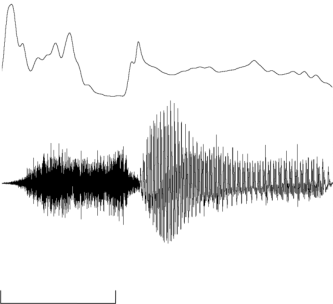 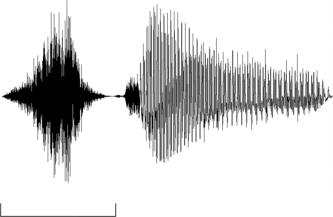 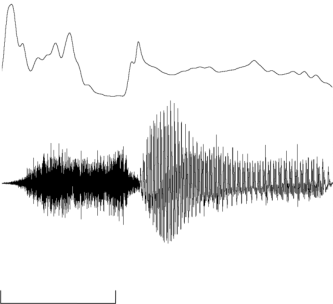 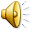 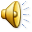 ‘sir’
‘stir’
step 0
amplitude
step 10
time
200 ms
200 ms
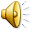 perceptual effects of room reflections

  apply impulse responses to sounds
  vary their distances  
  listeners identify these test words 
  measure category boundary:


 ‘extrinsic’ context: 
     “next you’ll get _ to click on”
 increase test-word’s distance:
     more ‘sir’ responses, which increases category boundary
 increase context’s distance as well:
     perception seems to take account as there’s a ‘constancy’ effect i.e.,
     fewer ‘sir’ responses, which restores category boundary
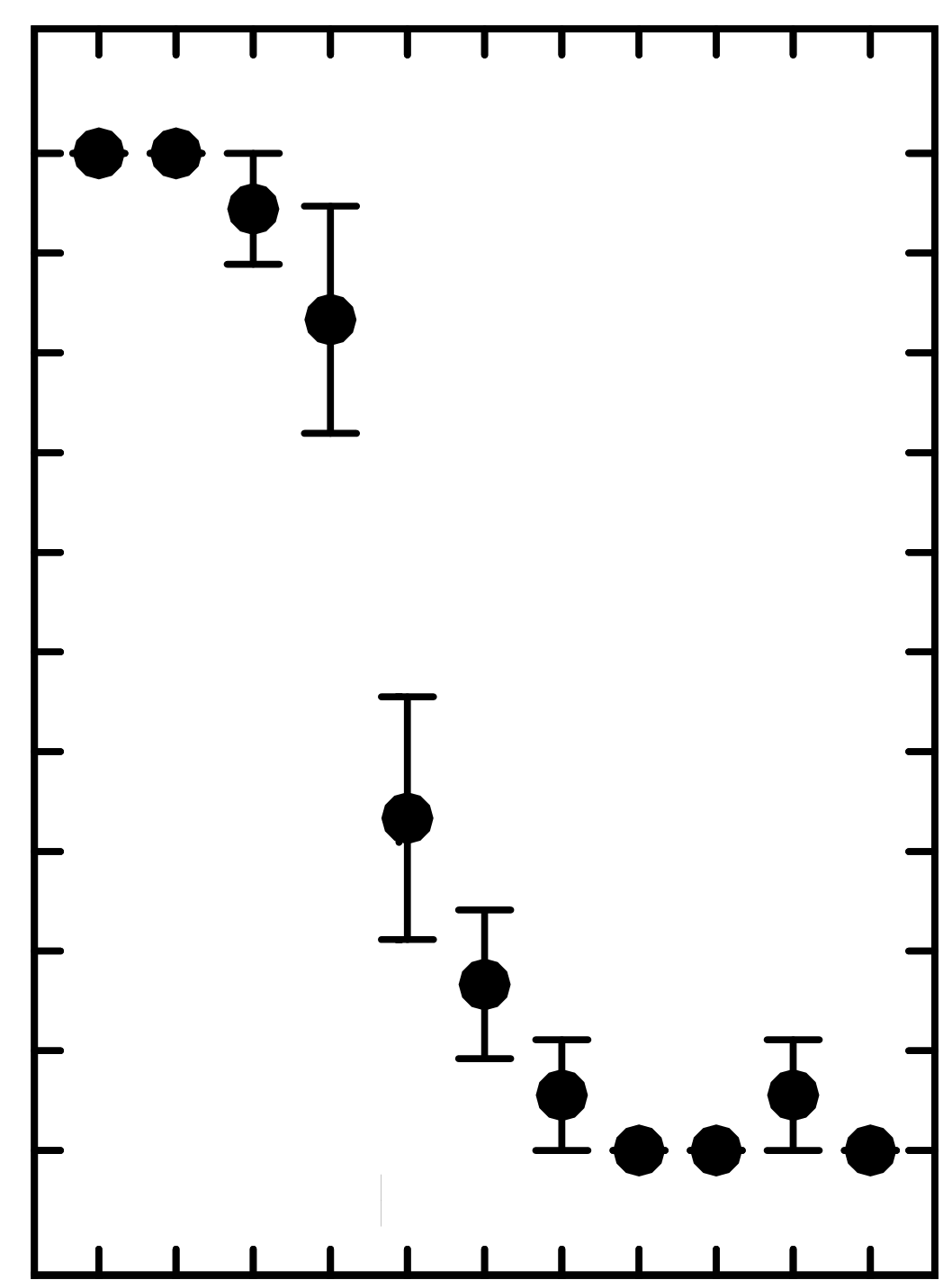 1.
mean category boundary
mean proportion of ‘sir’ responses
.5
0.
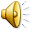 “sir”
“stir”
0
5
10
continuum step
cochlear implants
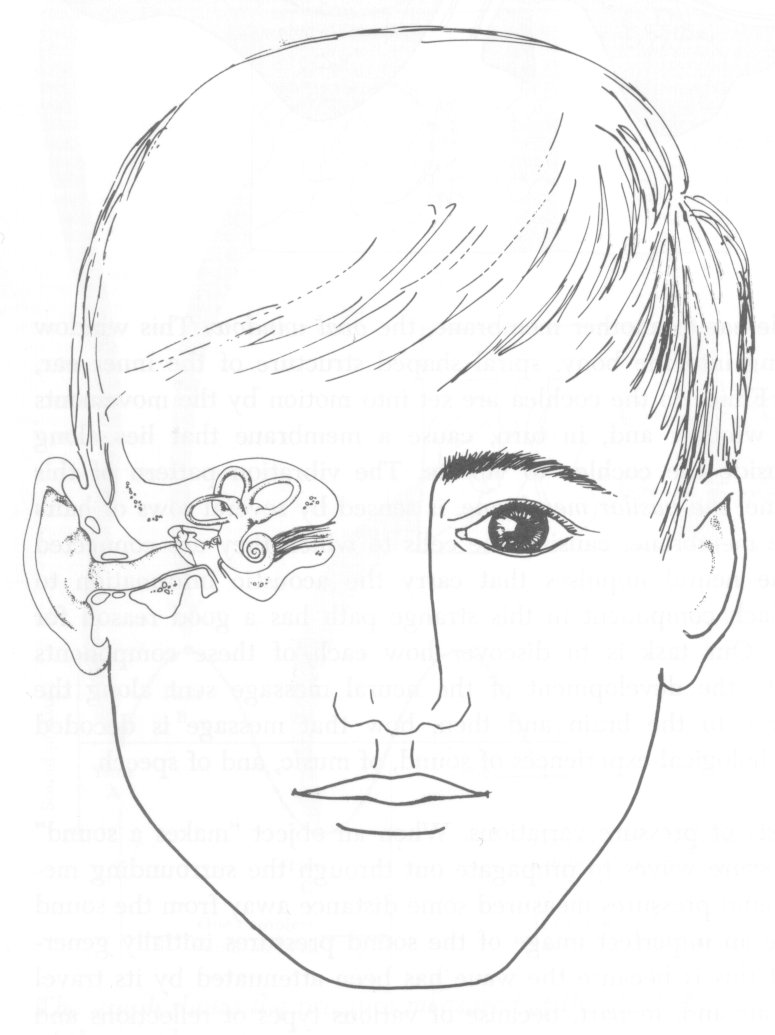 speech + music
cochlea
music
unprocessed:
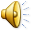 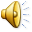 middle ear
middle ear
simulation:
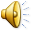 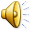 inner ear, cochlea
mike
higher
middle ear
frequency components
auditory nerve’s fibres
basilar membrane
inner ear, cochlea
outer ear
higher
auditory nerve, 
≈ 25,000 fibres
lower
narrowband filters (electronic)
frequency components
auditory nerve’s fibres
basilar membrane
lower
Shannon, R. V., Zeng, F., Kamath, V., Wygonski, J. and Ekelid, M. (1995)
Speech recognition with primarily temporal cues Science 270, 303–304.
how are implant simulations made?
simulations from ‘noise-excited vocoders’ are considered realistic
  here, a few (e.g., 8) noise bands are used
  bands from different centre-frequencies are added together
  the result is ‘sparse-NV’ speech
level fluctuations in a speech band
same fluctuations in a narrowband noise
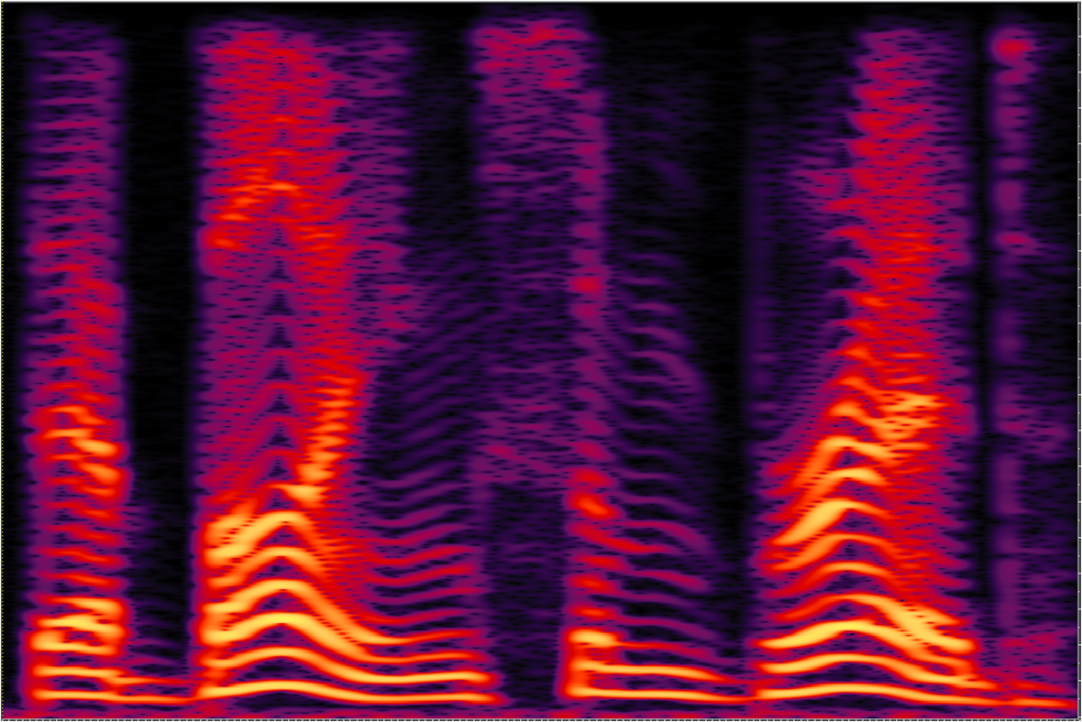 time
frequency
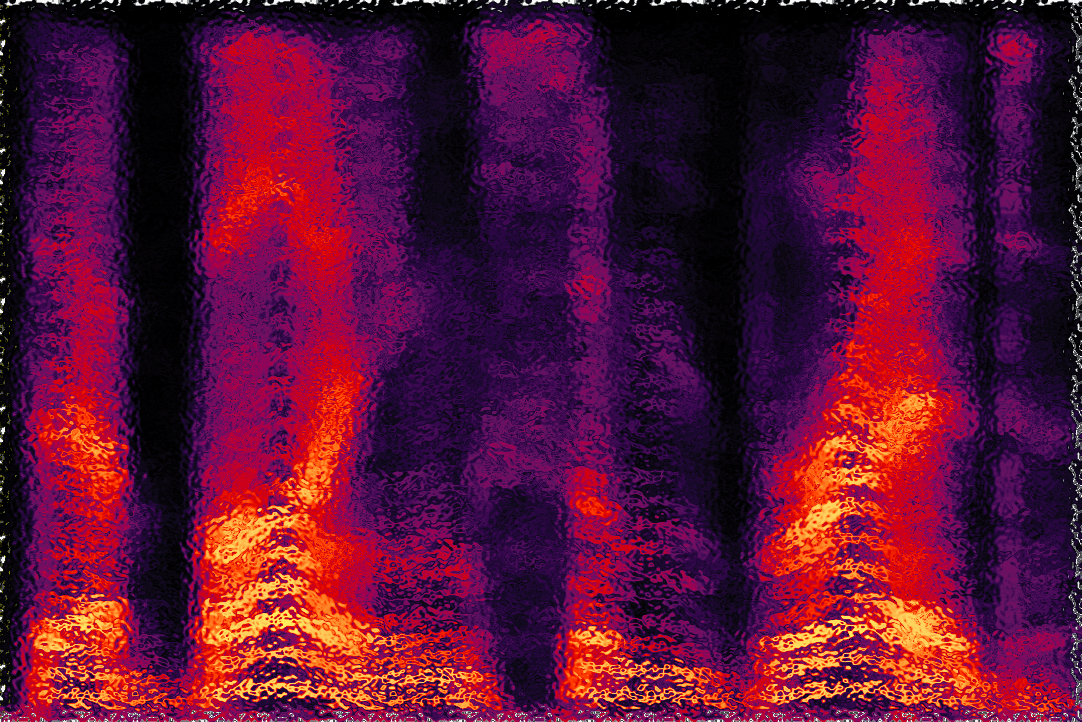 constancy experiments with sparse-NV speech
speech of contexts and test words
 processed with an 8-band noise-excited vocoder
 band centre-frequencies increase with the band number, n
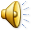 8
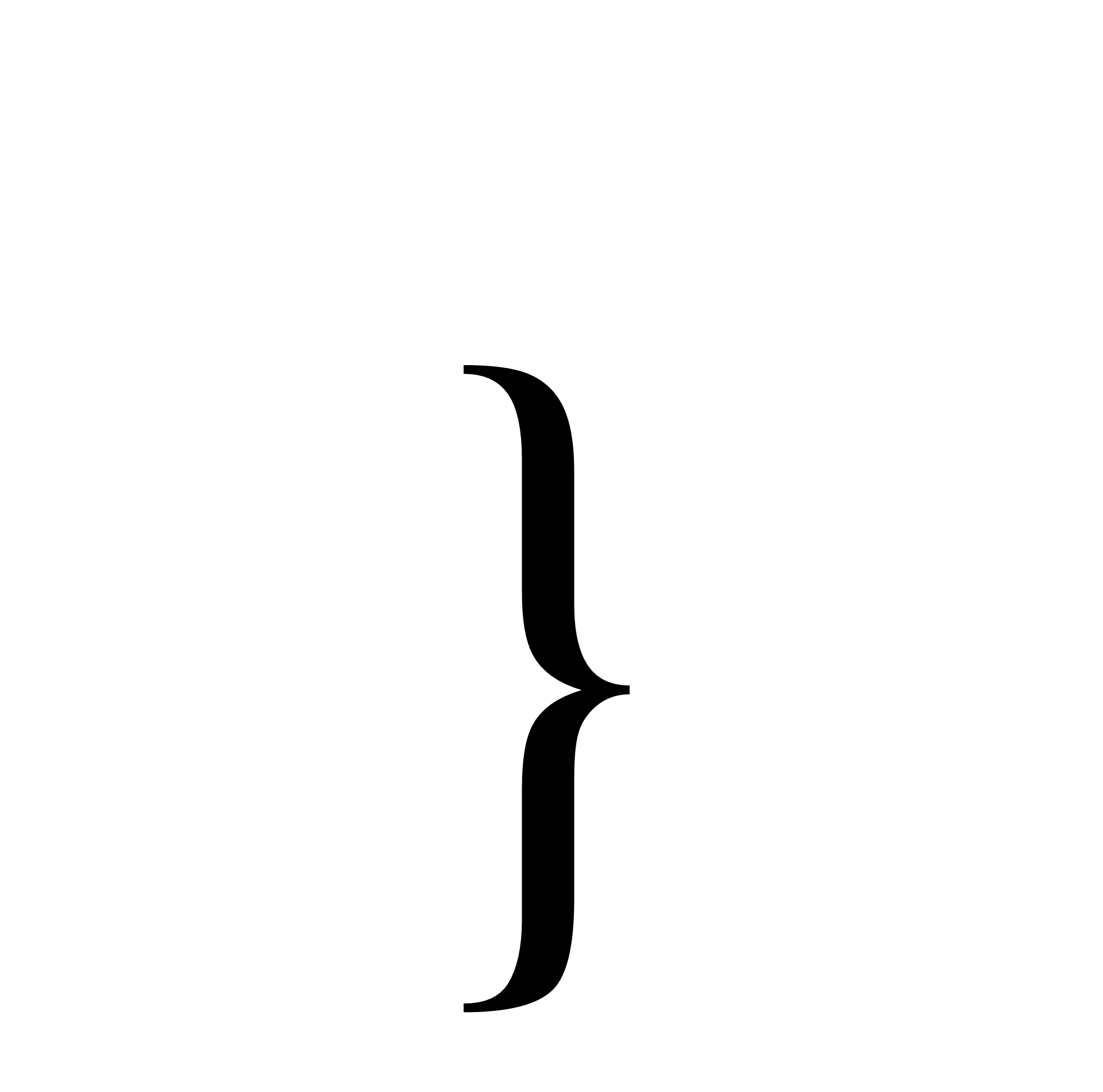 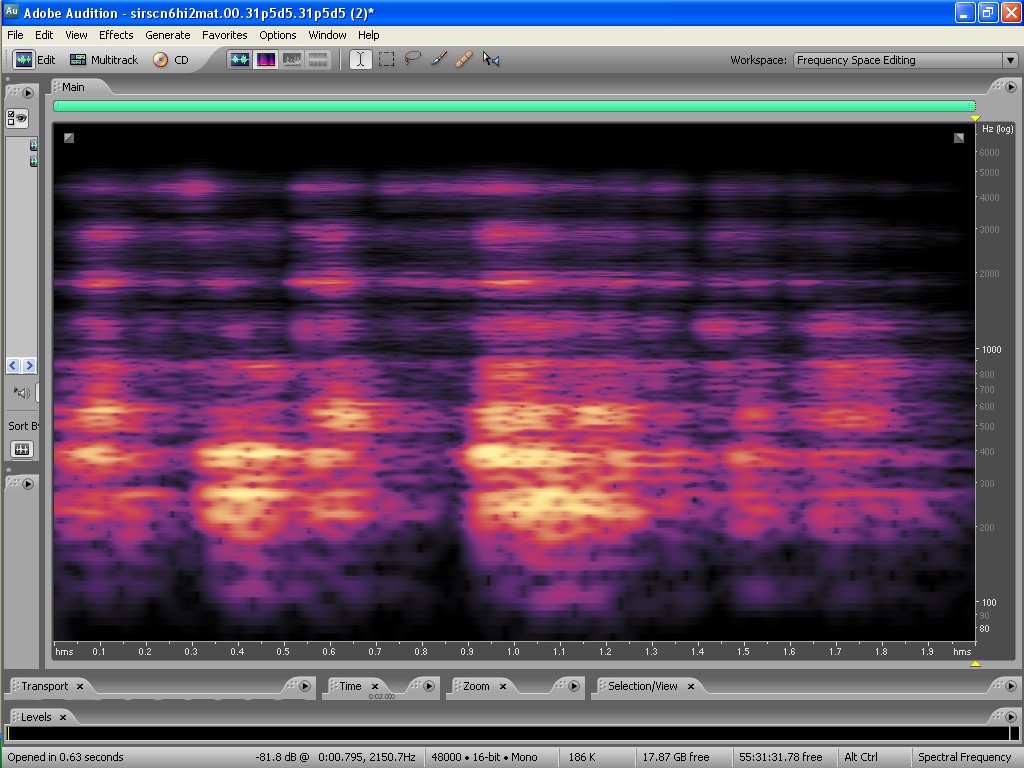 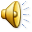 4.
7
step 10
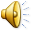 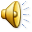 6
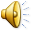 2.
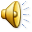 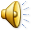 5
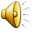 grouping effect
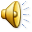 4
1.
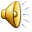 frequency, kHz (log scale)
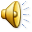 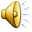 3
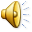 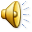 .5
2
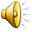 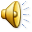 1
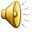 step 0
.25
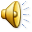 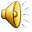 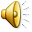 n
time
‘sir’
300 ms

grouping before 
constancy:
grouping after a           ’band-by-band’ constancy:
or
“stir”
“stir”
constancy
grouping
grouping
grouping
band number 
(centre frequency)
constancy
8
context
6
test word
4
context
test word
2
constancy in these sounds, that seems to precede grouping
  consistent with a grouping that depends on speech schemas
  so cocktail parties won’t be so enjoyable for implant users
  although they might show constancy effects …